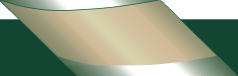 angelegt
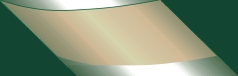 geplant
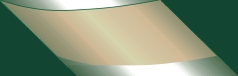 genehmigt
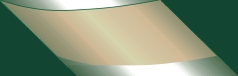 freigegeben
ab-
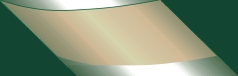 beauftragt
findet statt
findet statt
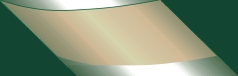 (fällt aus)
(fällt aus)
ab-
abgeschlossen
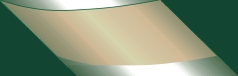 geschlossen
Veranstaltungen
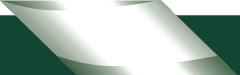 angelegt
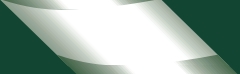 geplant
Planung
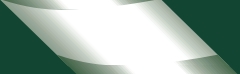 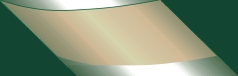 genehmigt
Anmeldungen
Anzeige im Internet
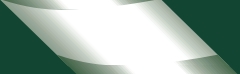 Vorbereiten
freigegeben
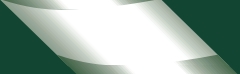 beauftragt
Durchführen
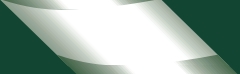 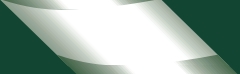 Nachbereiten
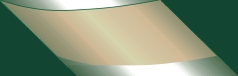 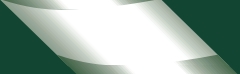 Verwaltung